Организация контрактной системы в городе ЧебоксарыДокладчик:                       Начальник управления муниципального заказа Чебоксарского                       городского комитета по управлению имуществом        Надежда Владимировна Колебанова
Удельный вес по способам осуществления закупок в общем объеме муниципальных закупок по муниципальным заказчикам г. Чебоксары                                  за 12 месяцев 2013 - 2014 гг., %
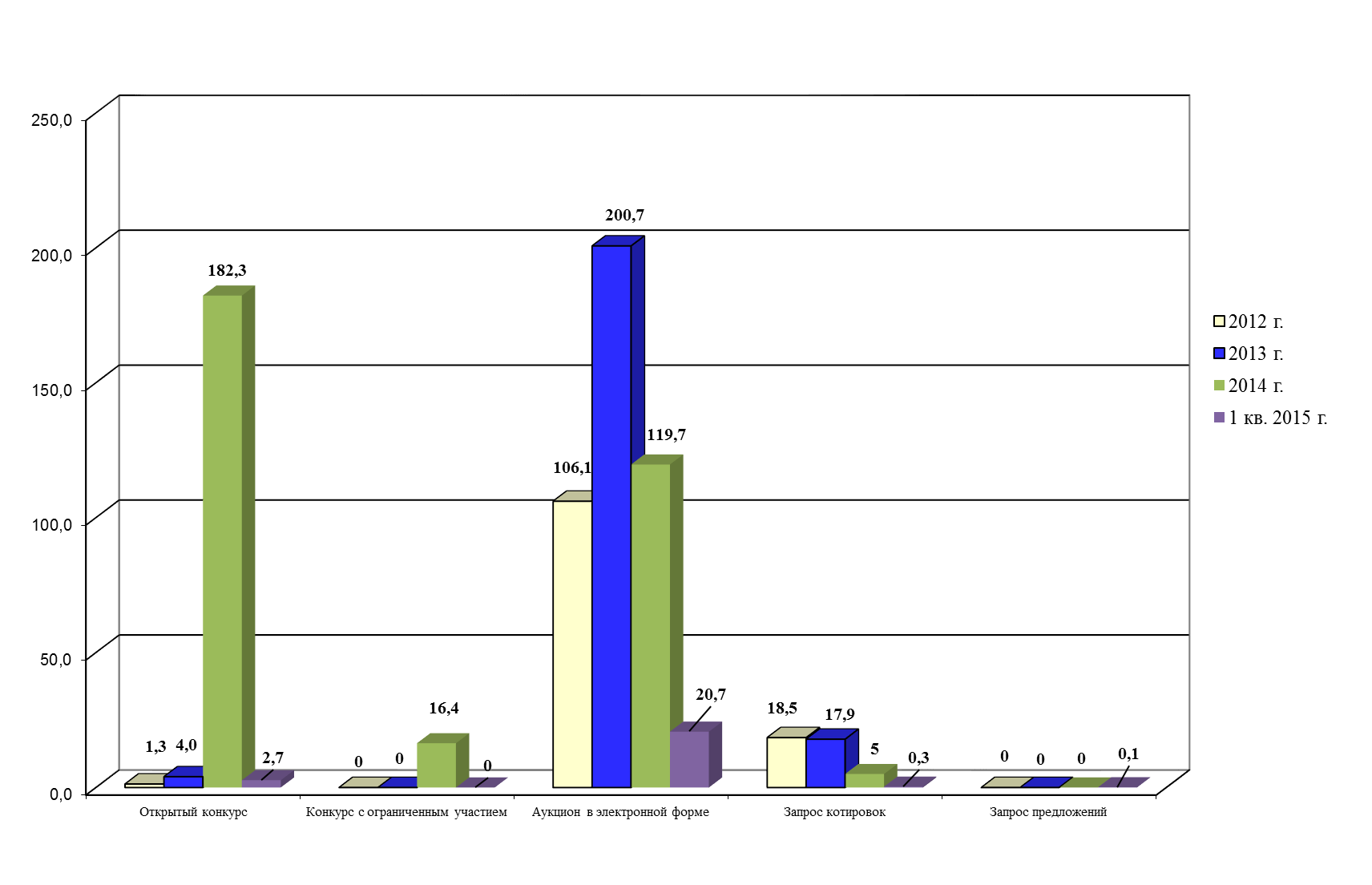 Сведения об экономии средств бюджета  г. Чебоксары по муниципальным заказчикам г. Чебоксары за 12 месяцев 2013-2014 гг., млн.руб.
Сведения об экономической эффективности использования средств бюджета   г. Чебоксары по муниципальным заказчикам г. Чебоксары                                  за 12 месяцев 2013-2014 гг., %
Удельный вес по способам осуществления закупок в общем объеме муниципальных закупок по муниципальным заказчикам г. Чебоксары                                  за январь-май 2015 г., %
Сведения об экономической эффективности использования средств бюджета   г. Чебоксары по муниципальным заказчикам г. Чебоксары                                  за январь-май 2015 г.
Структура закупок г. Чебоксары за 2014 г.